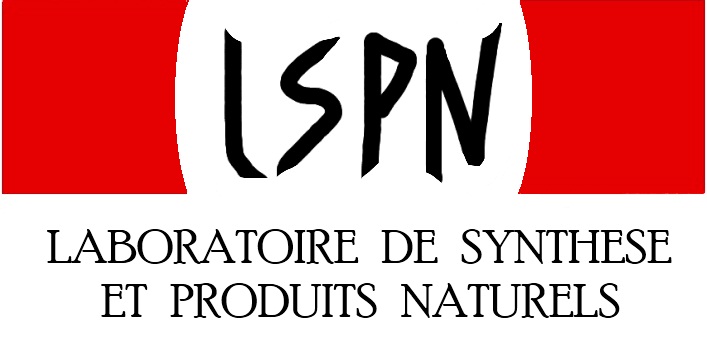 Micro-topic: Frustrated Lewis Pairs
Group Meeting LSPN 26.06.2012

Jean-Baptiste Gualtierotti
Concept
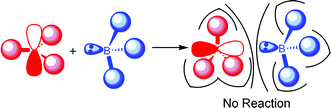 Steric hindrance stops formation of adduct:

Result: Strong unquenched, «frustrated» Lewis acid 
and strong unquenched Lewis base coexist
Opening for novel reactivity
Discovery Timeline
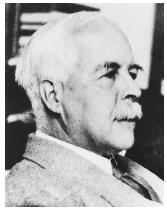 1923
Definition of Lewis acids and bases in by Gilbert Lewis
Propagation of use in organic chemistry
Based on the acid/base reaction for the formation of adducts
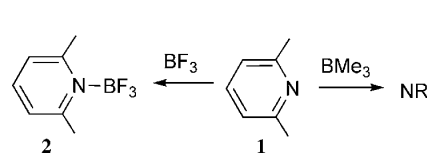 1942
Effect of steric hindrance within adduct noticed by Brown
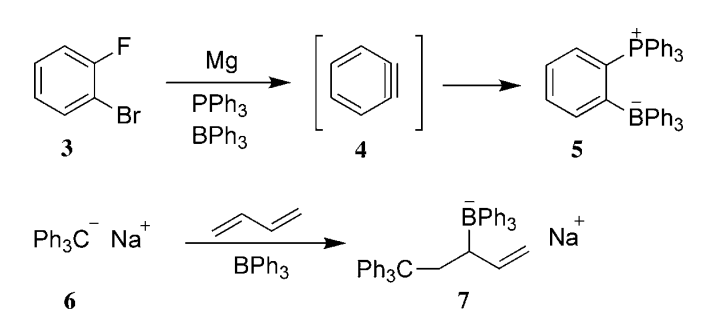 1959
Wittig, Benz and then Tochtemann noticed similar anomalies
1966
G.N. Lewis, Valence and the Structure of Atoms and Molecules 1923 142. 
G. Wittig, E. Benz, Chem. Ber. 1959, 92, 1999 – 2013. 
H. C. Brown, H. I. Schlesinger, S. Z. Cardon, J. Am. Chem. Soc. 1942, 64, 325 – 329. 
W. Tochtermann, Angew Chem. Int. Ed. Engl. 1966, 5, 351 – 371.
Discovery Timeline
1978 -1990
Gutmann published his analysis of the interaction of Lewis acids and bases
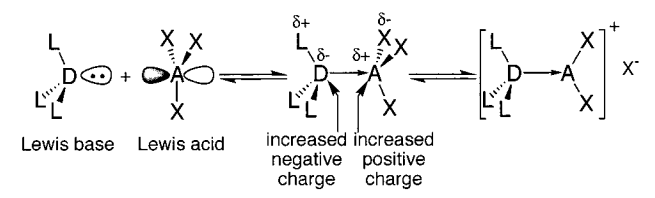 2000
Scott Denmark capitalizes on the principle of Gutmann
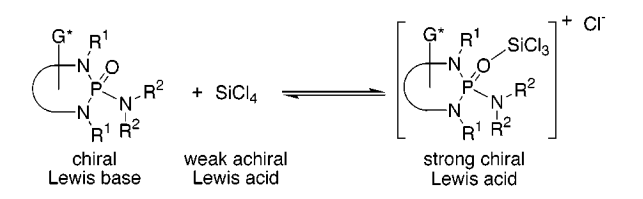 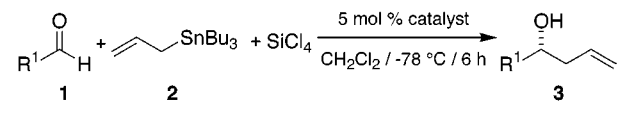 2006
Stephan Douglas encounters same phenomena as Brown
2008
Stephan formalizes the concept
From then on has drawn interest by certain groups as a potential novel catalyst system
T. Wynn, S. E. Denmark J. Am. Chem. Soc. 2001, 123, 6199 – 6200
Gutmann, V. The Donor-Acceptor Approach to Molecular Interac-tions; Plenum Press:  New York, 1978.
 L. Cabrera, G. C. Welch, J. D. Masuda, P. Wei and D. W. Stephan, Inorg. Chim. Acta, 2006, 359, 3066.
D. W. Stephan Org. Biomol. Chem., 2008, 6, 1535–1539
2012
Major players in the field
Prof Douglas W. Stephan
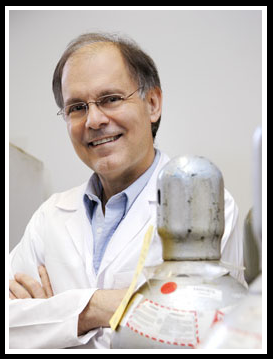 -Ph.D 1980 (University of Western Ontario)
-Postdoc 1980-1982 (Harvard, R.H. Holm) 
-Professor  2008-present (University of Toronto )-Assistant Professor 1982-1985 (University of Windsor)-Promoted upto University Professor 2002-2007
Current research: · The reactivity of  "frustrated Lewis pairs"· B-based hydrogenation catalysis· Main group CO2 chemistry· P-based Lewis acids· Transition metal mediated CO2 reduction· New ligands derived from FLP chemistry
Major players in the field
Prof Gerhard Erker
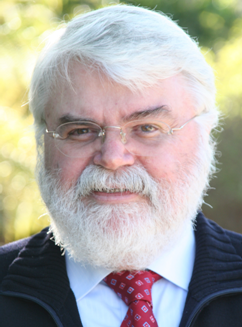 -PhD: 1973 (Univ. Bochum, W. R. Roth) 
-Postdoc (1974-75, Princeton University, M. Jones, Jr. 
-Professor 1985-90 (Univ. Würzburg)
-Professor Univ. Münster 1990
Current research

Development of novel catalyst systems
Metal catalyzed polymerization reactions
Frustrated Lewis Pairs: metal-free dihydrogen activation/ activation of carbon dioxide and more
Carbon-carbon bond activation
Surface chemistry and heterogeneous catalysis
Unusual organic compounds
Bio-organometallic chemistry
Both professors often collaborated together on the subject
Concept
FLP will interact with unsubtituted systemps to form stable adducts that readily crystalise
Many studies on such systems have been made
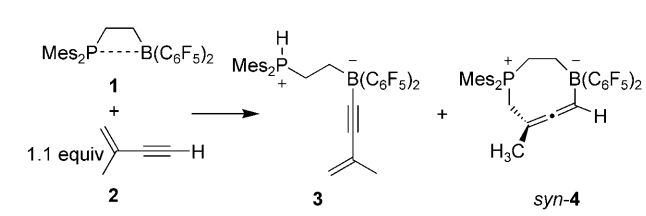 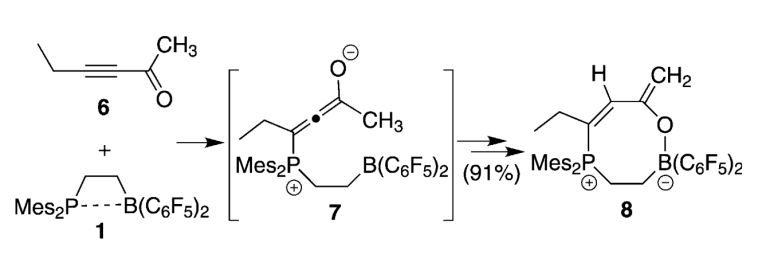 Addition to conjugated enynes
Addition to ynones
Addition to aldehydes/ketones
With terminal alkynes slight variation of reaction conditions may yield addition or deprotonation adducts
B-H Xu, R. A. A. Yanez, H. Nakatsuka, M. Kitamura, R. Frohlich, G Kehr, G. Erker Chem. Asian J. 2012, 7, 1347 – 1356
C. M. Momming, G. Kehr, B. Wibbeling, R. Frohlich, B. Schirmer, S. Grimme, G. Erker Angew. Chem. Int. Ed. 2010 49 2414-2417
D. W. Stephan, G. Erker Angew. Chem. Int. Ed. 2010, 49, 46 – 76
T. Voss, T. Mahdi, E. Otten, R. Frolich, G. Kehr, D. W. Stephan, G. Erker organometallics, 2012, 31, 2367-2378
Concept
Ring opening reactions
Regio-specific, B-C bond will form at the unsaturated methylene carbon 
and resulting attack by phosphine at carbocation polarized site
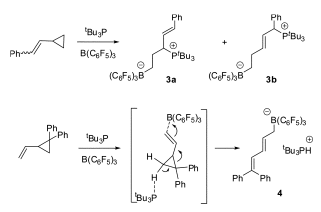 J. G. M. Morton, M. A. Dureen, D. W. Stephan Chem. Commun.,  2010, 46 , 8947–8949
Concept
Ring opening reactions
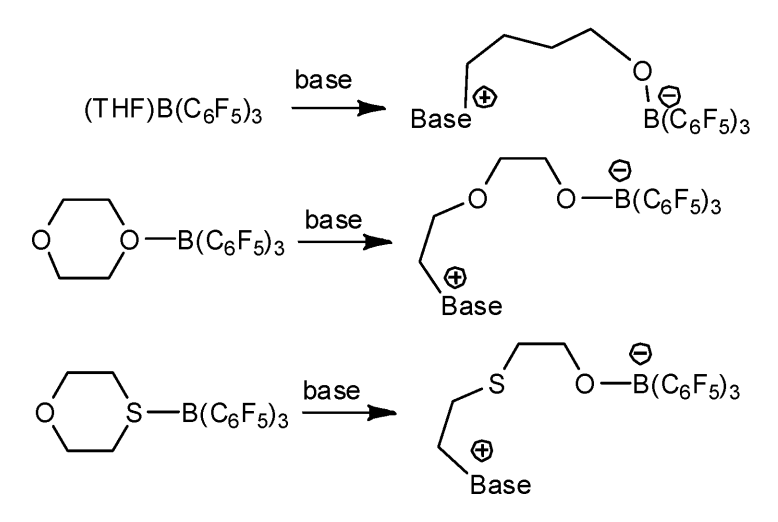 Base can be phosphines or tertiary amines
Exception lactides over hindrance prevents attack of the Lewis base and favors deprotonation for ring contraction
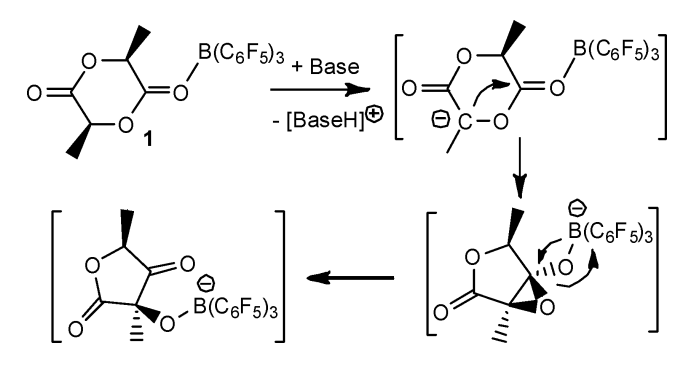 C. Kreitner, S. J. Geier, L. J. E. Stanlake, C. B. Caputo, D. W. Stephan Dalton Trans. 2011, 6771-6777 and references cited therein
Concept
Activation of small molecules
CO2 Trapping
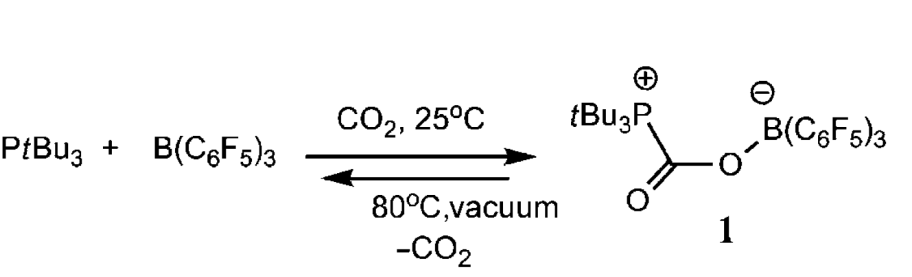 NO trapping
2 equiv
Clean reactions
A. J. P. Cardenas, B. J. Culotta, T. H. Warren, S. Grimme, A. Stute, R. Frhlich, G. Kehr, G. Erker Angew. Chem. Int. Ed. 2011, 123, 7709 –7713
C. M. Mmming, E. Otten, G. Kehr, R. Frhlich, S. Grimme, D. W. Stephan, G. Erker Angew. Chem. Int. Ed. 2009, 48, 6643 –6646
Applications
Activation of hydrogen
Main application of FLP: With H2 form an adduct holding poth protic and hydric centers
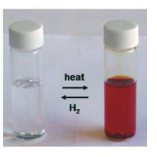 H2 release at 110 °C
H2 adsobtion at 25 °C
HD scrambling between P and B positions observed at 100° probably via
For H2 release:
ΔH≠= 90 kJ/mol
ΔS≠ = -96j/mol K
1st order kinetics for H2 release
G. C. Welch, R. R. San Juan, J. D. Masuda, D. W. Stephan Science, 2006, 314, 1124-1126
Applications
A second system
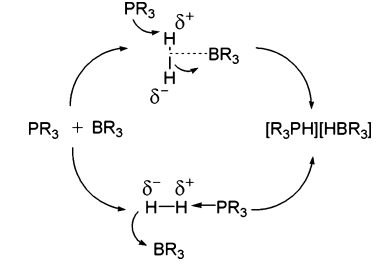 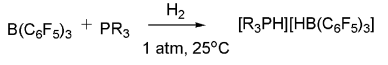 Tethered variant
Computational studies
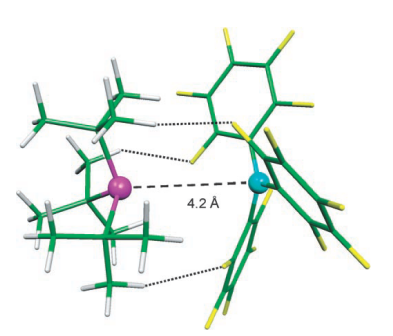 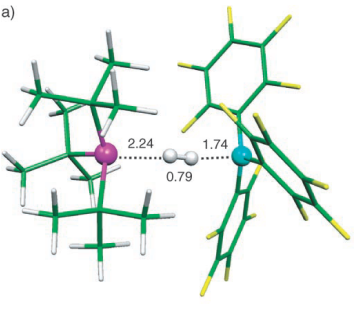 Doted lines H-F hydrogen bonds
ΔE≠= -11.5 kcal/mol vs free state
(1/2 compared to standard adduct)
Optimal distance for bifunctional cooperativity vs H2
Push pull electron transfer
ΔE≠= -26.3 kcal/mol vs free states
T. A. Rokob, A. Hamza, A. Stirling, T. Soos, I. Papai Angew. Chem. Int. Ed. 2008, 47, 2435 –2438
Applications
Amine base varient
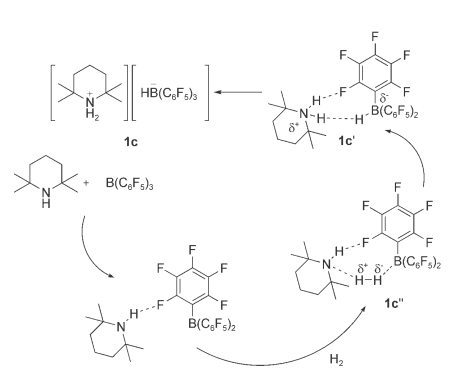 NHC varient
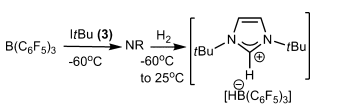 V. Sumerin, F. Schulz, M. Nieger, M. Leskela, T. Repo, B. Rieger Angew. Chem. Int. Ed., 2008, 47, 6001-6003
P. A. Chase, A. L. Gille, T. M. Gilbert, D. W. Stephan Dalton Trans, 2009, 7179-7188
Applications
Reduction of imines
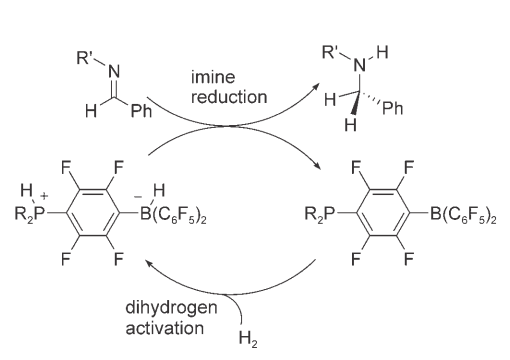 Works catalytically with
- Sterically encumbered imines
- Less encumbered imine/B(C6F5)3 adducts
- Nitriles/aziridines can also be reduced
Decent yields 60 -98%

Issues: release of catalyst
Mechanism
Studies show two pathways
From imine
From adduct
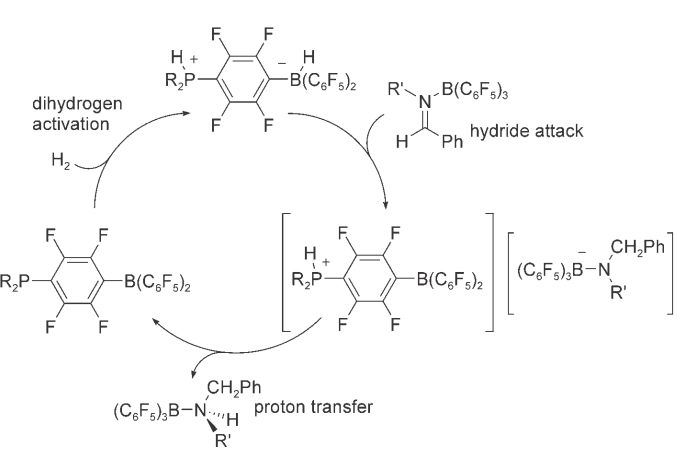 Protonation
P. A. Chase, G. C. Welch, T. Jurca, D. W. Stephan Angew. Chem. Int. Ed. 2007, 46, 8050-8053
Applications
Catalytic reduction of enamines
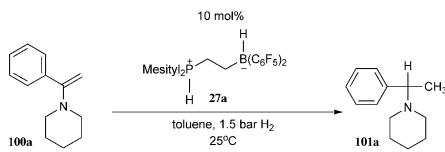 5 examples
70-90% yields
Self reduction
Handful of examples
Decent yields 50% with 5% catalyst
S. Schwendemann, R. Frohlich, G. Kehr, G. Erker Chem. Sci., 2011, 2, 1842–1849
 P. A. Chase, G. C. Welch, T. Jurca, D. W. Stephan, Angew. Chem. Int. Ed. 2007, 46, 8050-8053.
Applications
Reduction of silyl enolates
Catalyst
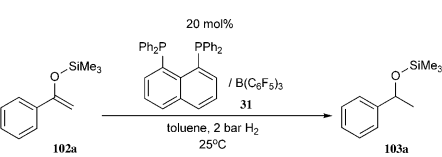 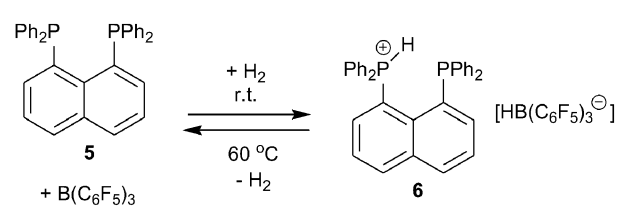 Scope
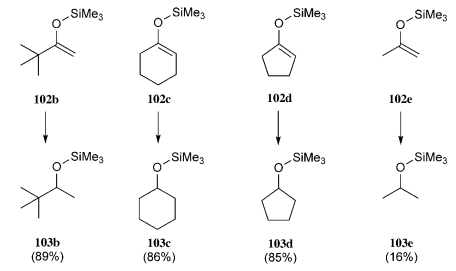 H. Wang, R. Frohlich, G. Kehr, G. Erker Chem. Commun.,  2008,  5966–5968
Applications
Mentioned aldehyde/ketone reduction attempts
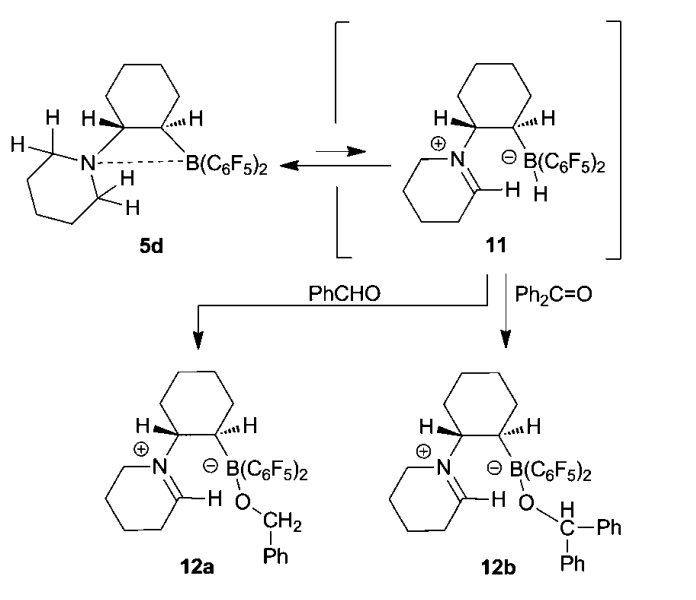 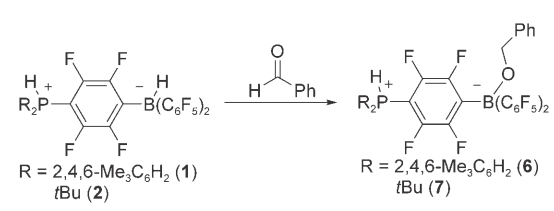 Trapping of catalyst is main issue
S. Schwendemann, R. Frohlich, G. Kehr, G. Erker Chem. Sci., 2011, 2, 1842–1849
P. A. Chase, G. C. Welch, T. Jurca, D. W. Stephan Angew. Chem. Int. Ed. 2007, 46, 8050-8053
Conclusion
- Original reactivity due to coexistence of free Lewis acids and bases

- Activation of small molecules has led to some basic reactions

- Synthetic use under developed: Substitution of activated positions to form new structures?

- Potential uses: crystallization auxiliaries?